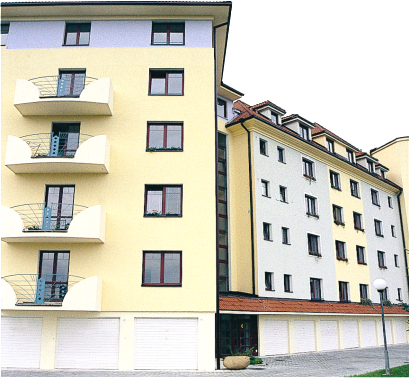 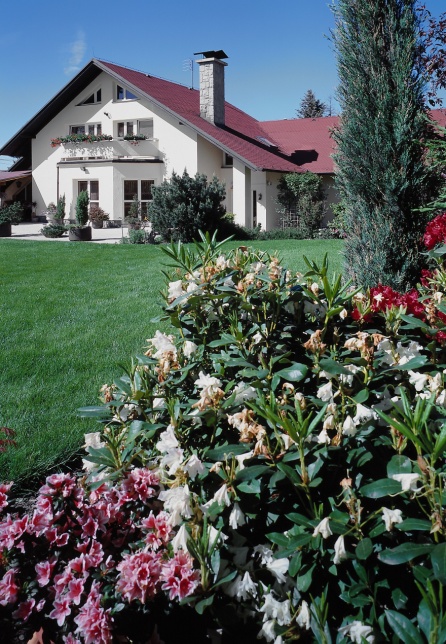 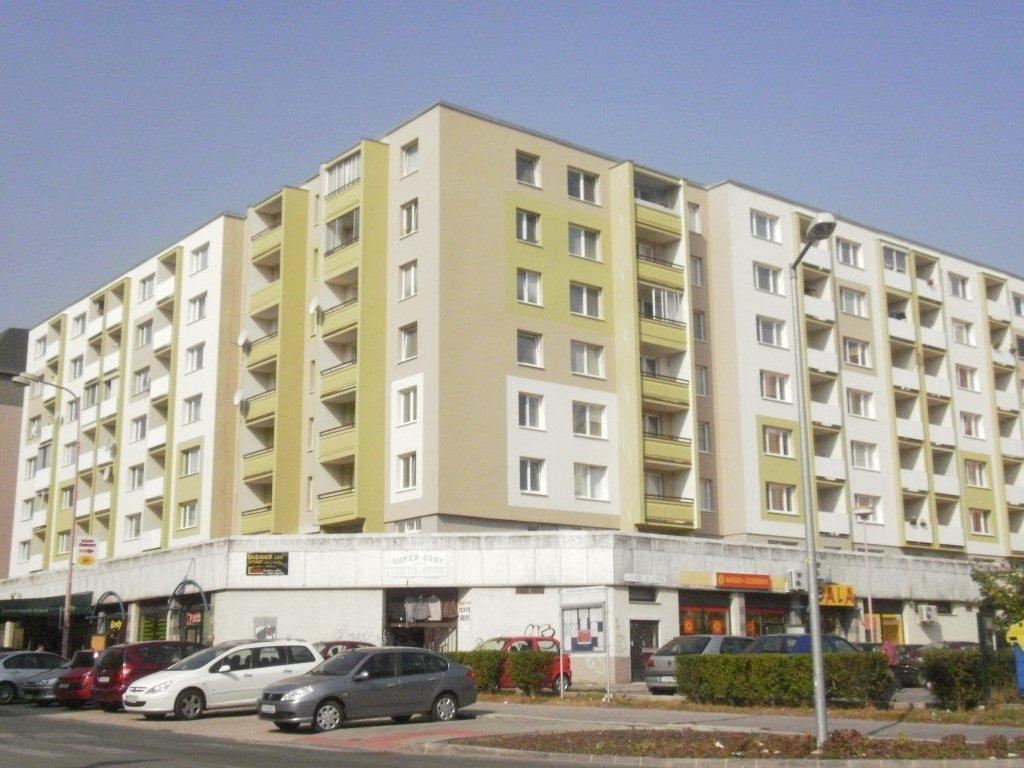 Dwelling houses -Facility management and finance management for renovation
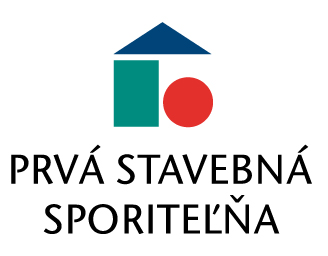 Ing. Miloš Blanárik
Communication director
6th december 2013
HISTORY
Between 1948 and 1990 owning property in Slovakia was almost impossible

All land and real estate was government-owned and only rented to anyone building a house

Large number of residential units constructed (up to 45,000 per year) 
Regulated materials
Factory-produced - poor quality construction
Virtually no maintenance and never renovated

1990 - private property returned - population hungry for real estate

1993 - Act 182/1993 on Apartment Ownership - 97% of residential housing privatized by 2005.
2
CONSEQUENCES OF PRIVATIZATION
Property prices rose 100-fold between 1992 and 1993 - became unaffordable
Only workable mechanism for financing the purchase of a home - building societies - were established just in 1992 and the first loan was taken out in 1994
Purchases were primarily financed by savings from the previous era until 1996
End of qualified institutional investors - rise of developer market
Lack of labor mobility due to housing shortages
3
EXISTING HOUSING – FACTS AND DEVELOPMENT
Residential housing in Slovakia comprises almost 900,000 dwellings. 
3/4 of them were constructed with panel-house technology and mass-produced using standardized solutions - this ended in 1993.
Up to 80% of them were built before 1993 and most of them currently require renovation.
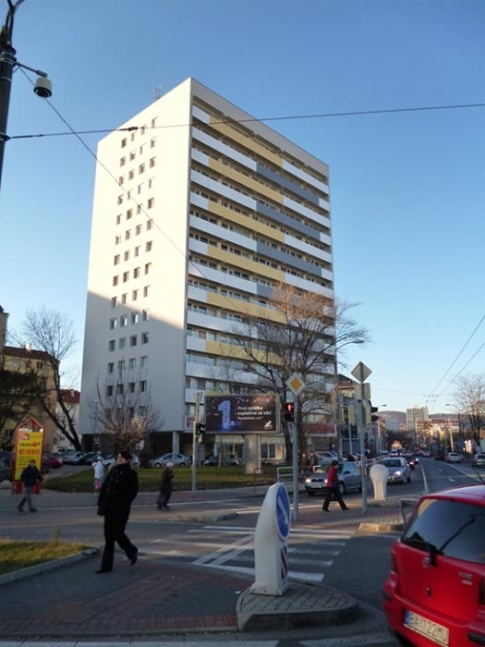 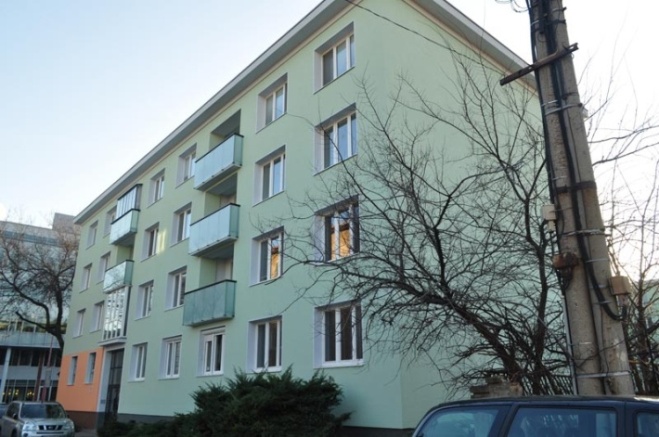 4
CONSEQUENCES OF PRIVATIZATION – INFORMATION VACUUM FOR NEW OWNES ABOUT ITS PROPERTY
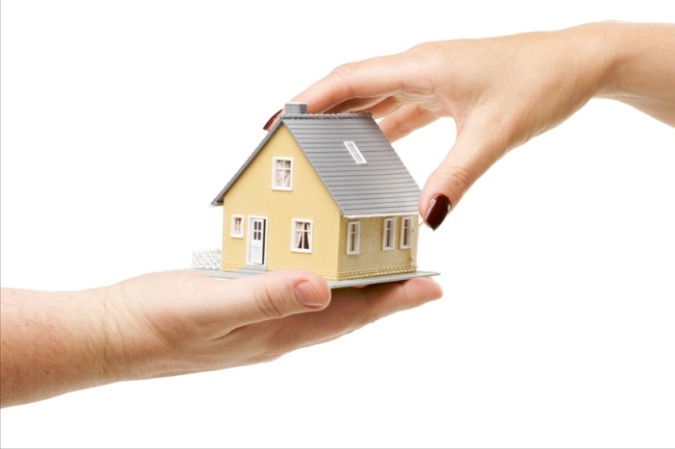 Housing transferred from national to local                 governments
Residential units sold to the local population for            a symbolic price of €1,000 - only 3% of them                    remained municipally owned
Neglected residential blocks and units require immediate emergency solutions - roofs, boilers, elevators
No system existed before 2000 for financing major investments in major multiple-dwellings - only for individual units and single-family houses
In 2000, legislation allowed building societies to finance renovations, subsequently taken over by SHDF (State Housing Development Fund) and commercial banks
5
OWNER EXPECTATIONS...
Dwelling houses renovations funded by the government – not real
Assistance can be obtained for renovations to a limited degree for system breakdowns - and only a small amount per year - delayed renovation
People get resigned - let someone else take care of it
...AND FACT
PSS, a.s., has developed a system for financing renovations including securing a loan.
6
CURRENTLY – MAIN ECONOMIC INSTRUMENTS FOR FINANCING MUTTIPLE-UNIT RENOVATIONS
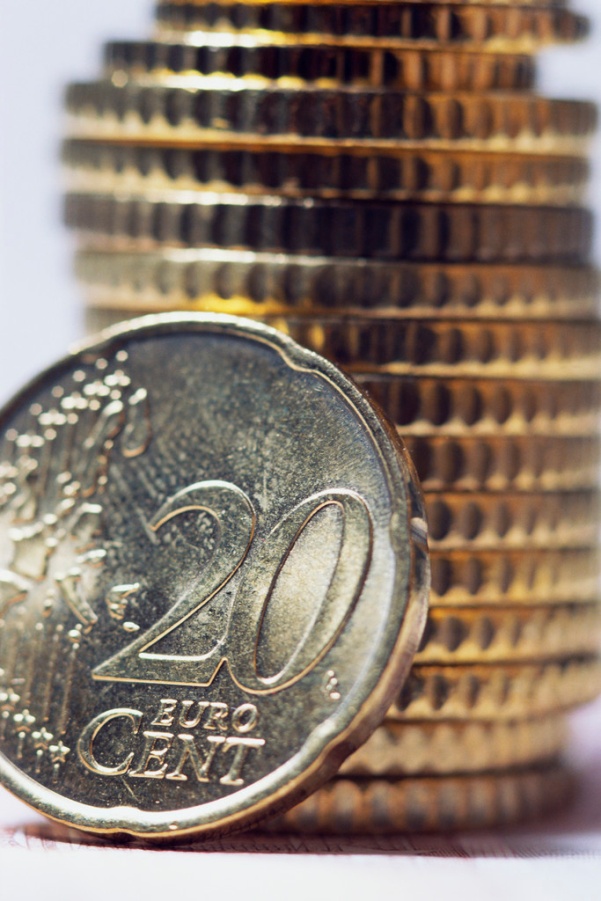 ASSISTANCE to eliminate system breakdowns          (up to a maximum 50% of eligible costs)                and for solar collectors
GOVERNMENT LOANS - from SHDF
BUILDING SOCIETY LOANS - with government bonuses for owner associations 
COMMERCIAL BANK LOANS 
GOVERNMENT BANK GUARANTEES  
OWN RESOURCES (savings for residential block repairs...)
7
PRVÁ STAVEBNÁ SPORITEĽŇA, A. S.
...is a bank that specializes in housing.  
It has operated in Slovakia since 1992.

PSS, a. s., offers:
preferred savings with government bonuses 
and affordable housing loans 
not only for individuals but since 2000 for legal entities, too.
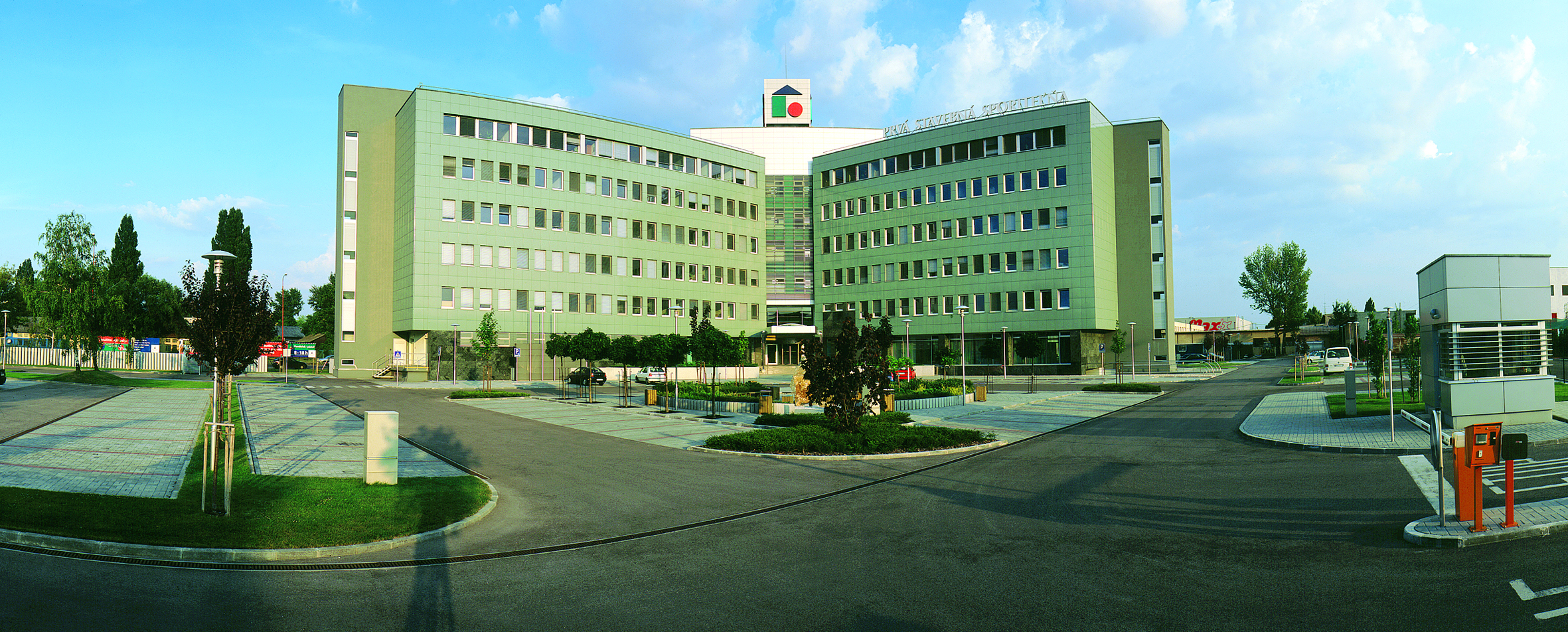 BUILDING SAVINGS:
Closed system
Independent of crisis-related changes in the financial market
Stable conditions
8
BULDING SAVINGS FOR LEGAL ENTITIES
Designed primarily for owners of residential block suites and offices to manage:
Residential and non-residential owner associations  
Housing cooperatives 
Other superintendents managing multiple-unit dwellings
GOVERNMENT BONUSES FOR OWNER ASSOCIATIONS: 

Government bonuses for owner associations in 2013 - maximum €66.39 per every 4 units 

Annual contribution of €577.30 for a government bonus
9
RESOURCES FOR HOUSING
10
SHARE OF PSS, a. s.
11
TOTAL RESOURCES FOR HOUSING (PSS, a. s.)
mil. €
Total volume
2013
420,07 mil. €
Total volume 
21 years 
7,64 mld. €
new 
home building
buying
reconstruction
another purposes
12
HOW A BULDING SAVINGS AND LOAN CAN BE USED
Building savings can finance total renovation, modernization, construction work, repairs at multiple-dwelling common areas and facilities, also alternative energy sources and residential-block energy certification
GENERAL CONDITIONS
2/3 of owners have their loans and security for the loan approved
Targeted use of funds in accordance with the Building Societies Act
Sufficient creditworthiness (creating a fund for operations, maintenance and repair
Securing a loan
13
HOW A BULDING SAVINGS AND LOAN CAN BE USED
Ventilation
Staircases
Wall facing
Roofs
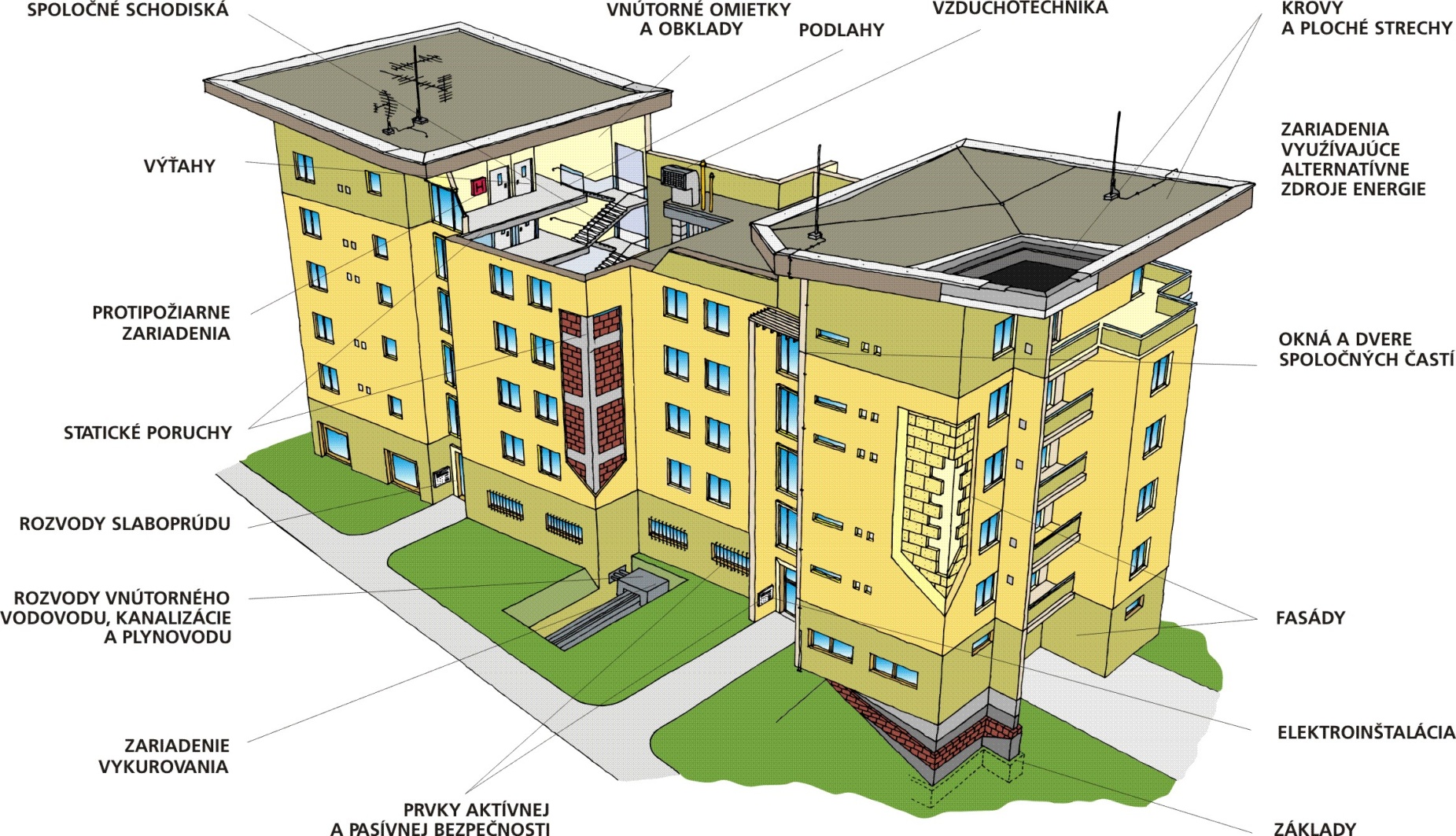 Floors
Alternately resources of energy
Lifts
Back-fire machines
Windows 
and doors
Statics
Energy distribution
Foreside
Water and gas distribution
Electroinstallation
Heating apparatuses
Window
grillage
Basises
14
CREATING AN EDUCATION SYSTEM    PSS, a. s.
Partners in education 

Target groups - superintendents, housing cooperatives, community owner associations, owners, municipalities, developers

Instructors - Slovak University of Technology, TSUS, VVUPS, University of Economics, government representatives - Ministry of Finance, Ministry of Transport, Construction and Regional Development

Higher institutional learning at universities are replaced by accredited agency courses - 3 in Slovakia
Licensing superintendents:
Anyone can currently be a superintendent with no proper training
Develop specific legislation governing superintendents
15
CONSEQUENCES OF UNQUALIFIED SUPERINTENDENTS
High energy consumption at blocks
Preference for cheap and ineffective solutions
High equipment failure rate and high maintenance costs
Persistence faults due to complexity of owner decision-making
Lack of qualified contractors
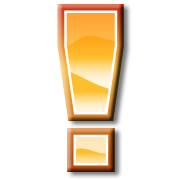 16
REGULATION AND INCENTIVES TO RESTORE AND UPGRADE PROPERTIES
Energy certificates underlying transfer of properties
Regulatory conditions for loans involving EU ans SHDF funds -minimum 40% savings energy
Motivational conditions for loans from PSS, a.s. - complexity and higher loans at lower interest rates 
Repaying loans from money saved in using less energy
Real estate market frozen since 2009
17
MOTIVATION
Compete for the best restored multiple-dwelling
Awards for exemplary restorations of houses
Television shows -  Energetika Slovenska (Energy Slovakia), Bezpečné bývanie (Affordable Living), Prrerábame, sporíme, staviame (Design, Save, Build), Obnovme si domov (Restore Your Home)
Discounts on materials and labor from around 700 PSS, a.s. partners
Free home assessments - only for saving energy
18
WHAT TO FOCUS ON...
1.
Houses need to be renovated about every 20 years
2.
Regular restoration and maintenance (every 5-10 years) is significantly cheaper
3.
Savings can be immediately seen at each step as the house’s operating efficiency continues growing
4.
Property never loses either its technical parameters or its worth
5.
There is permanent pressure on owners of public institutions due to improvements and maintenance of public spaces
19
QUALIFIED PROPERTY MAINTENANCE
Requires qualified service staff - superintendents and contractors

Requires motivated owners with skills

Requires high-quality property maintenance legislation

Requires a system of institutional education of superintendents and owners

Requires transparent access to information on property maintenance and technical equipment
20
THANK YOU FOR YOUR ATTENTION
Ing. Miloš Blanárik
Prvá stavebná sporiteľňa, a. s. 
Bajkalská 30
829 48 Bratislava
e-mail: mblanarik@pss.sk
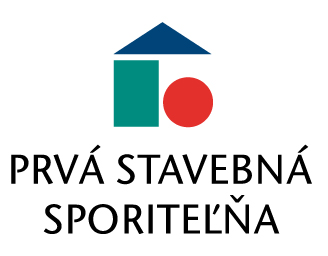